Isostasy
The Floating World
Harvey Greenberg
greenberg@ess.washington.edu
Room 374
http://gis.ess.washington.edu/grg/harveypubs.html
http://www.youtube.com/watch?v=YHWMHzi_deg
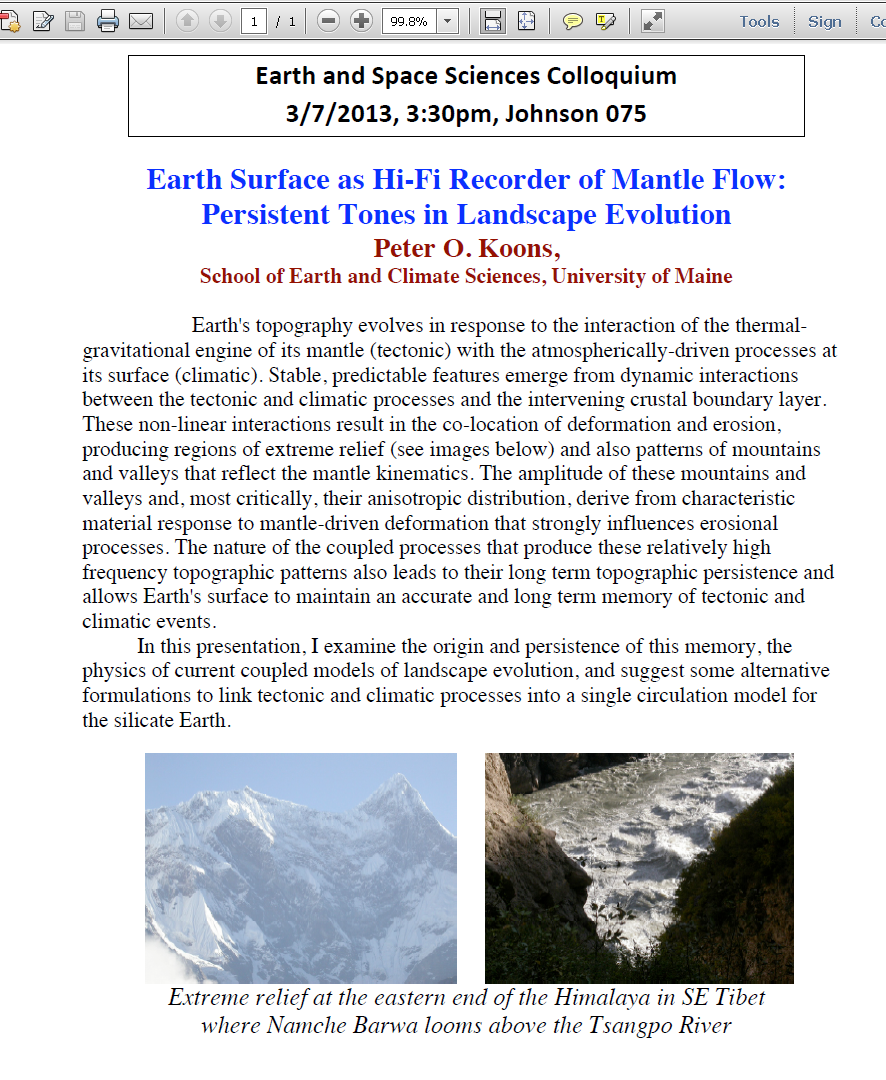 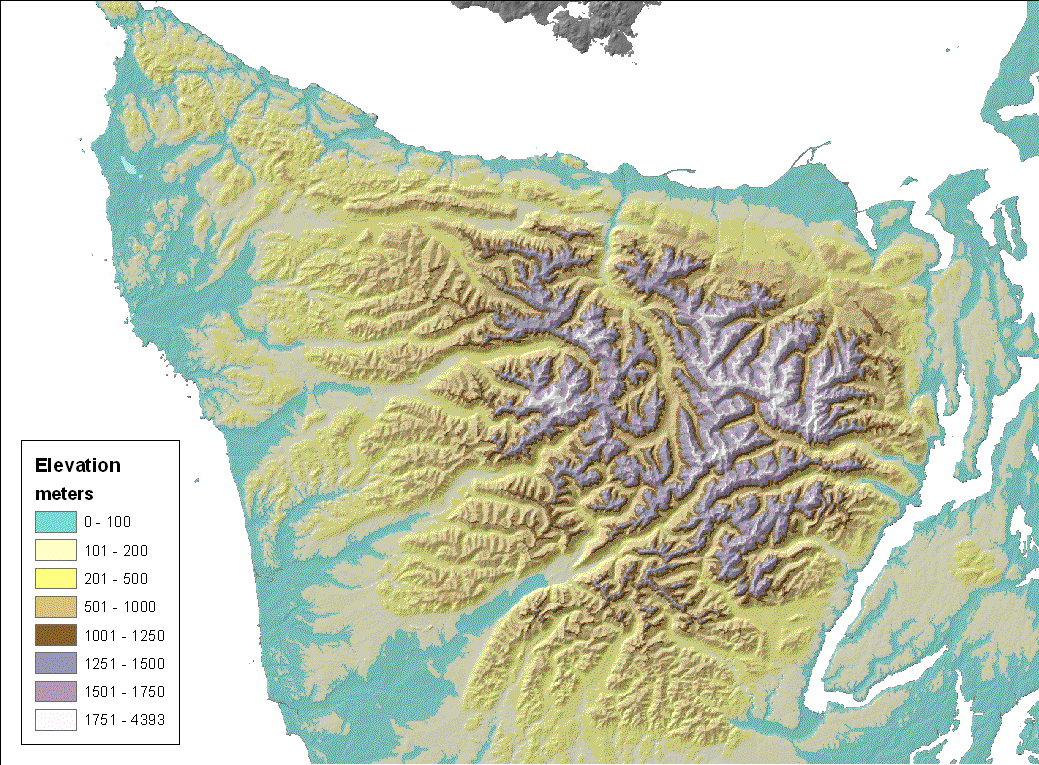 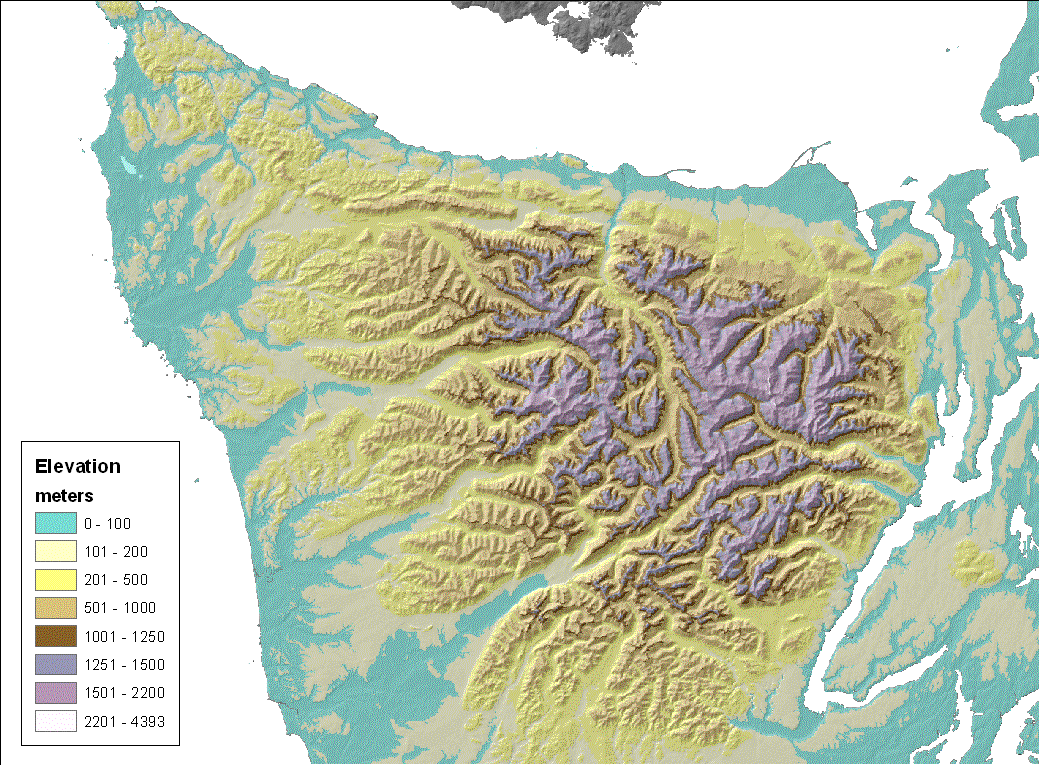 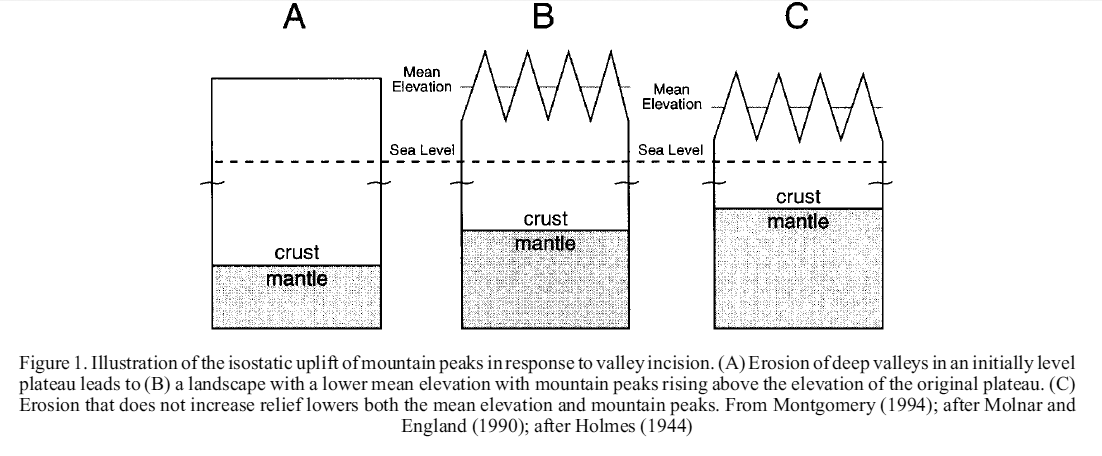 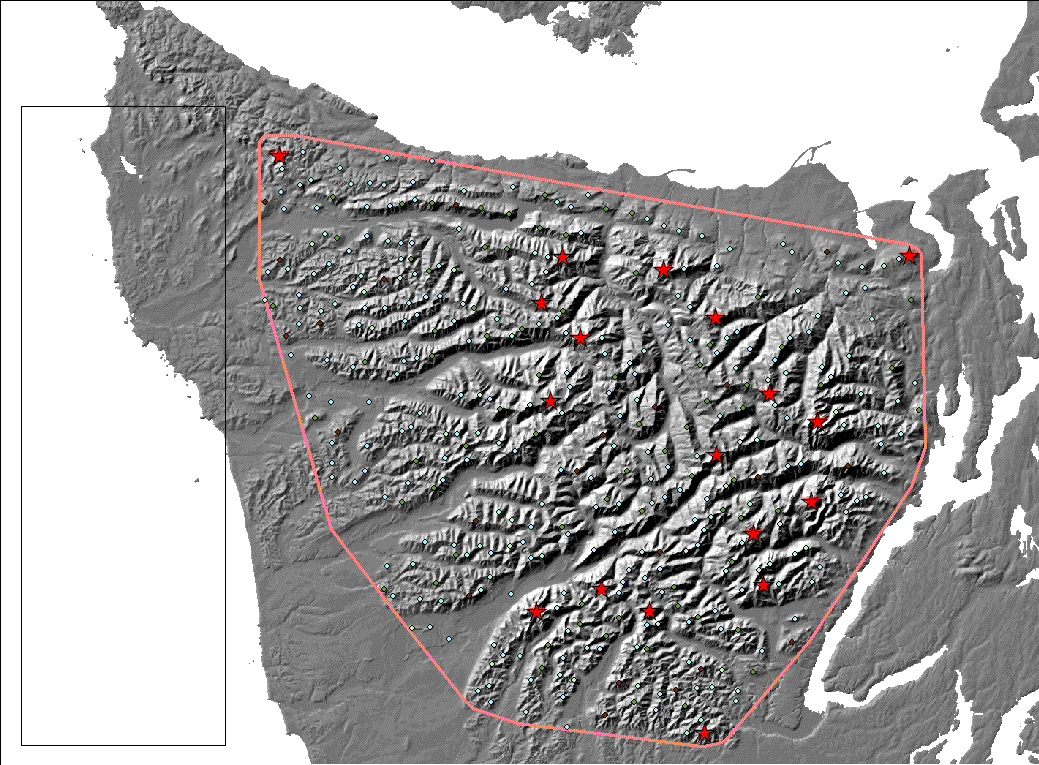 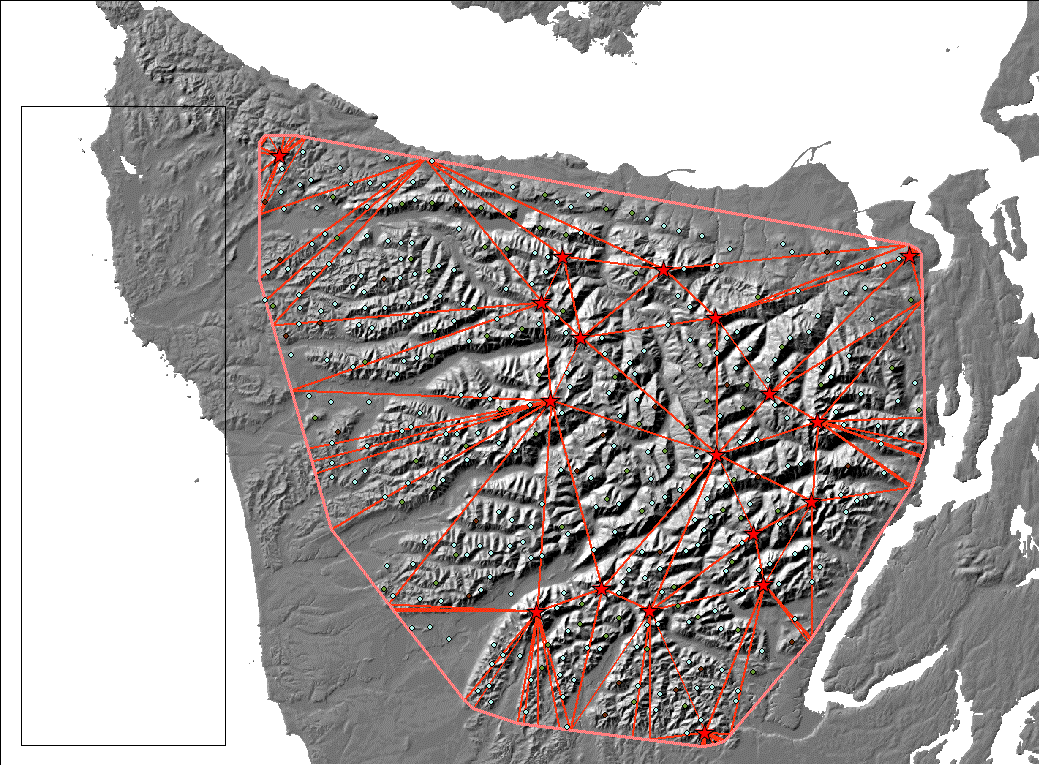 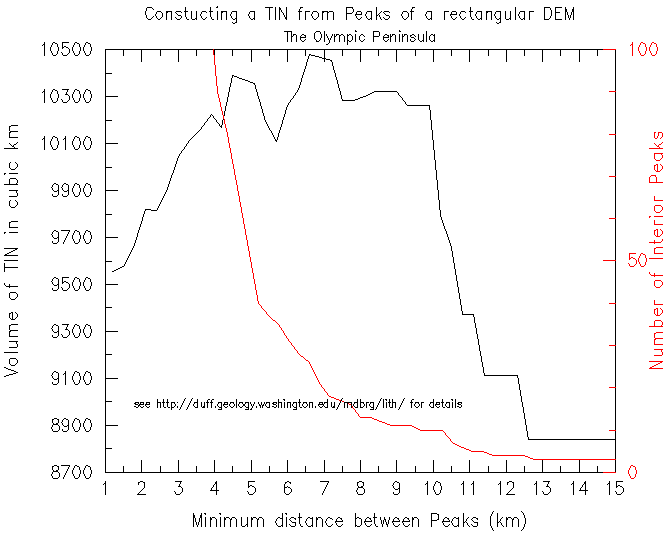 **********************************
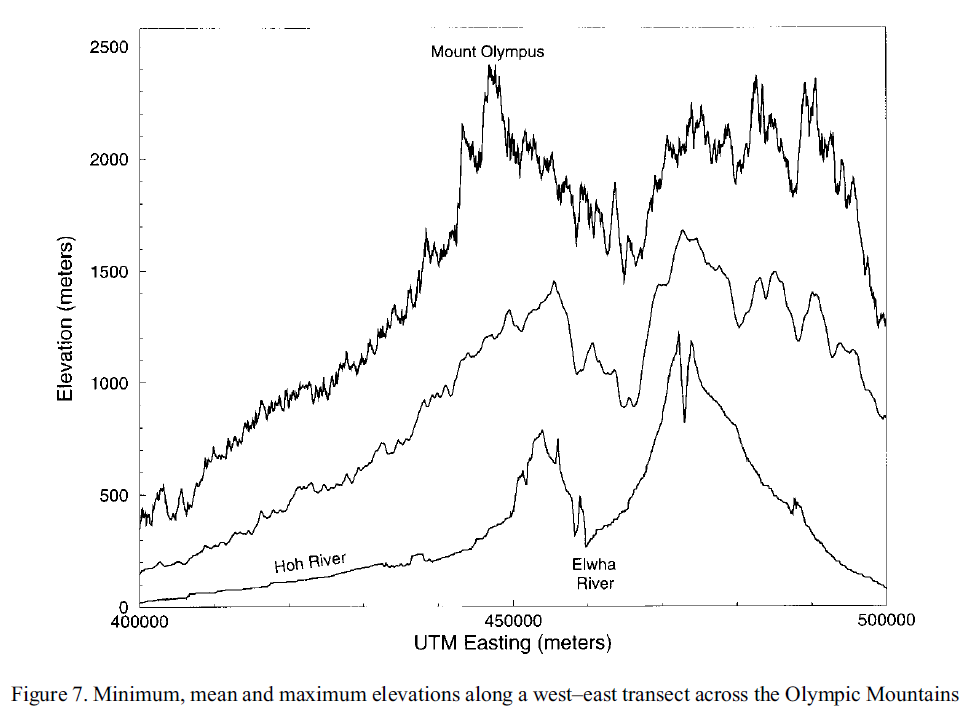 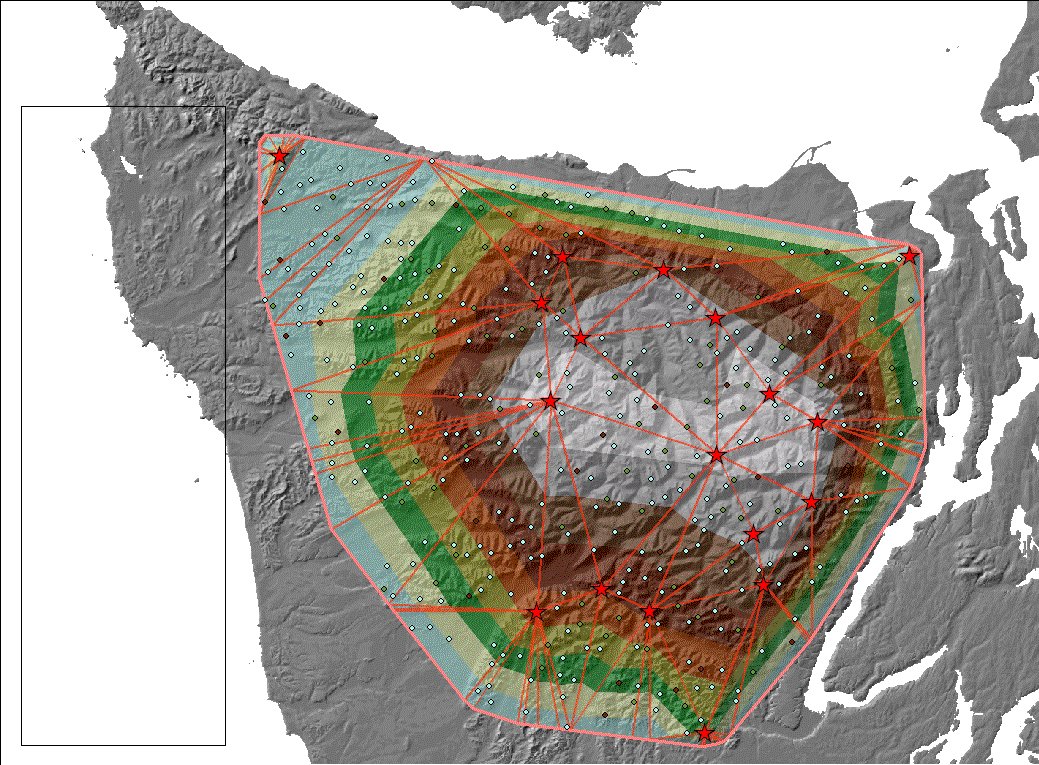 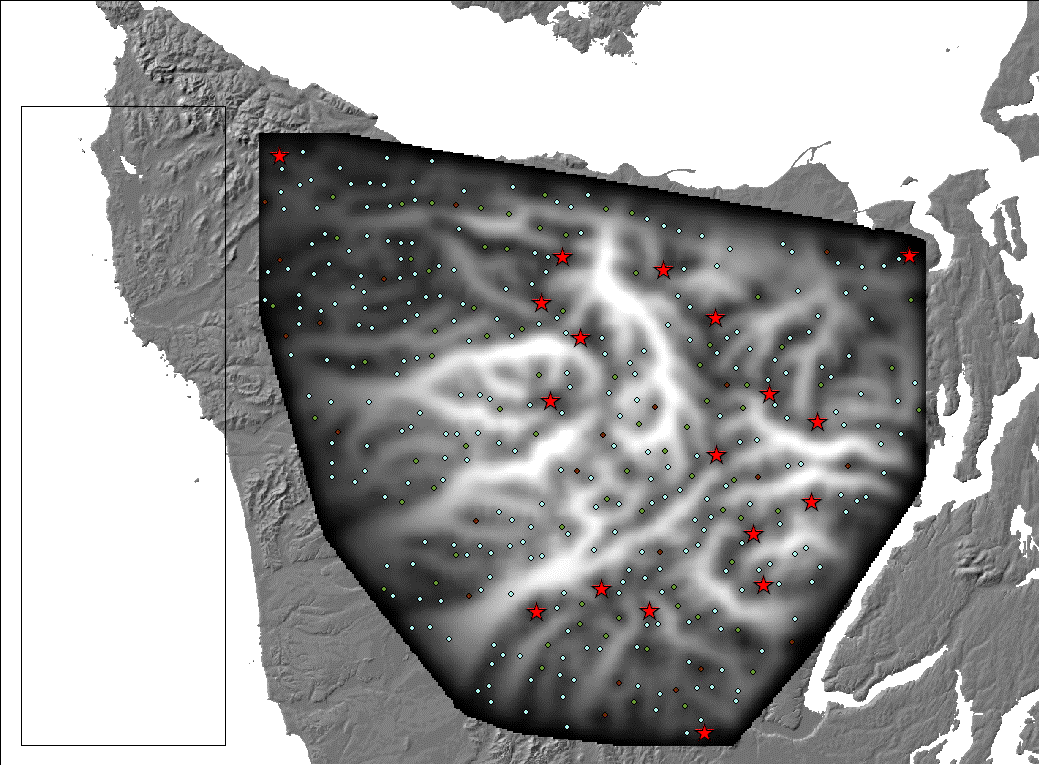 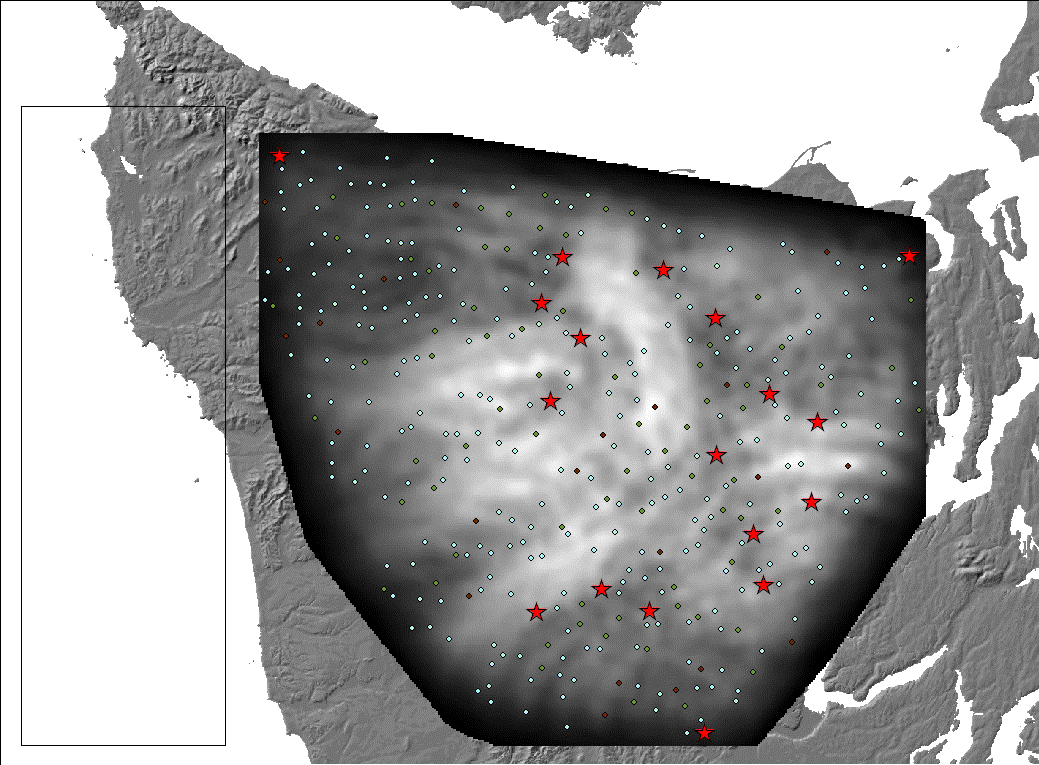 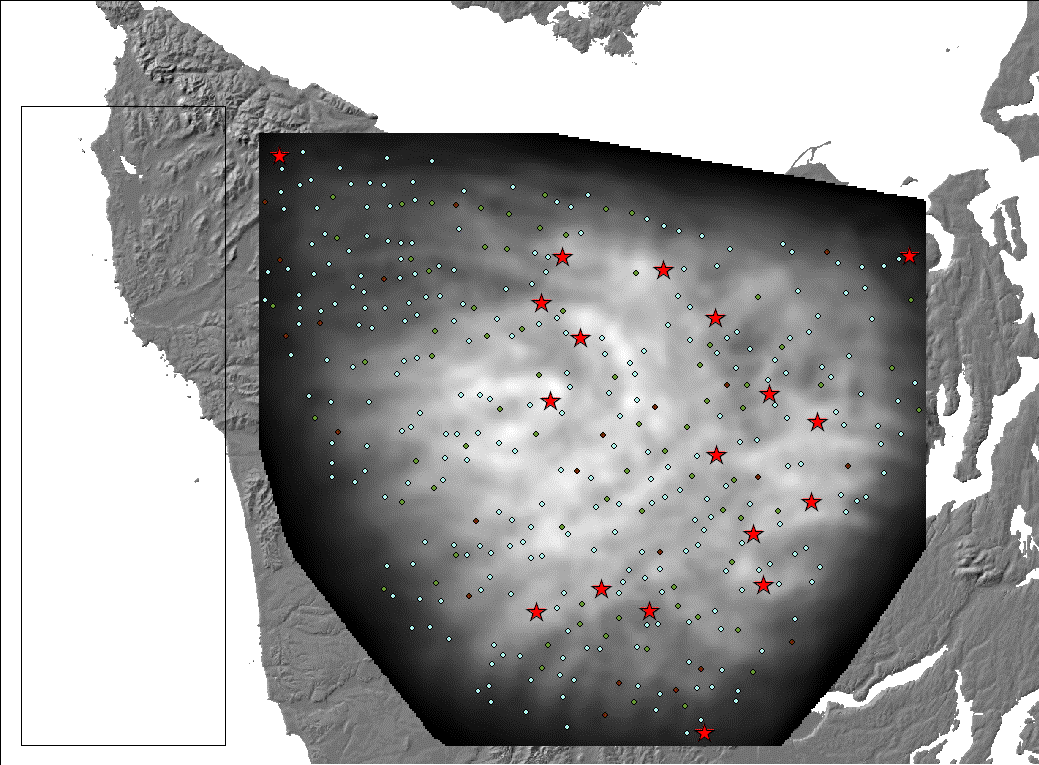 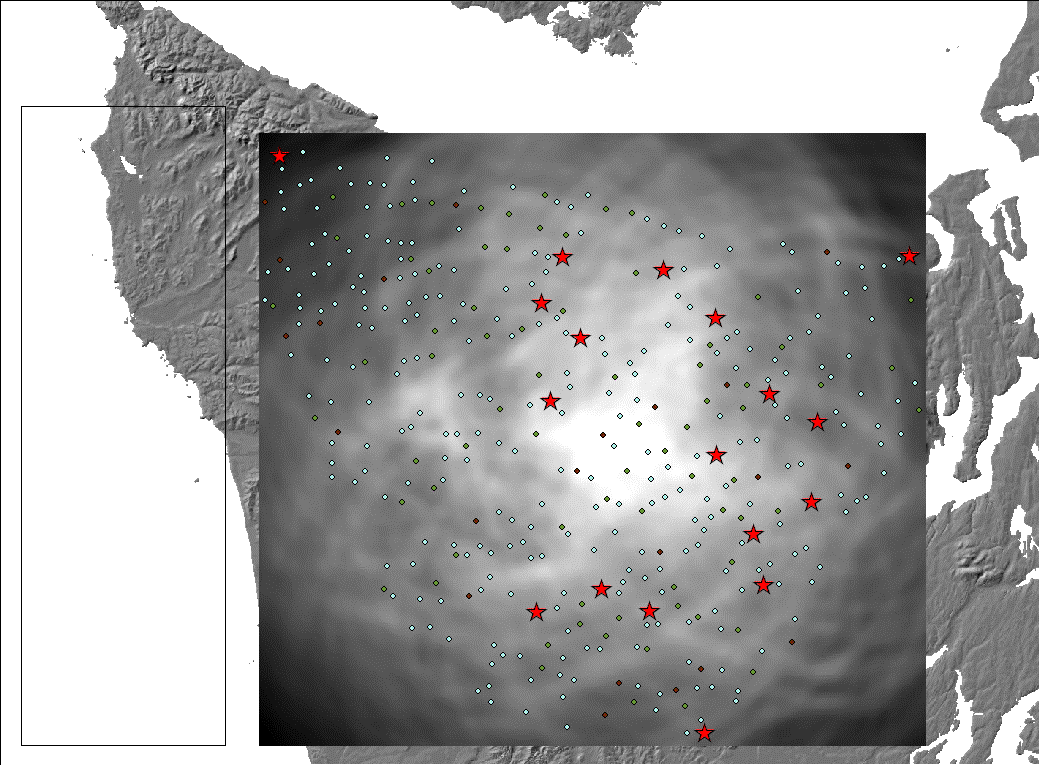 [Speaker Notes: volume120]
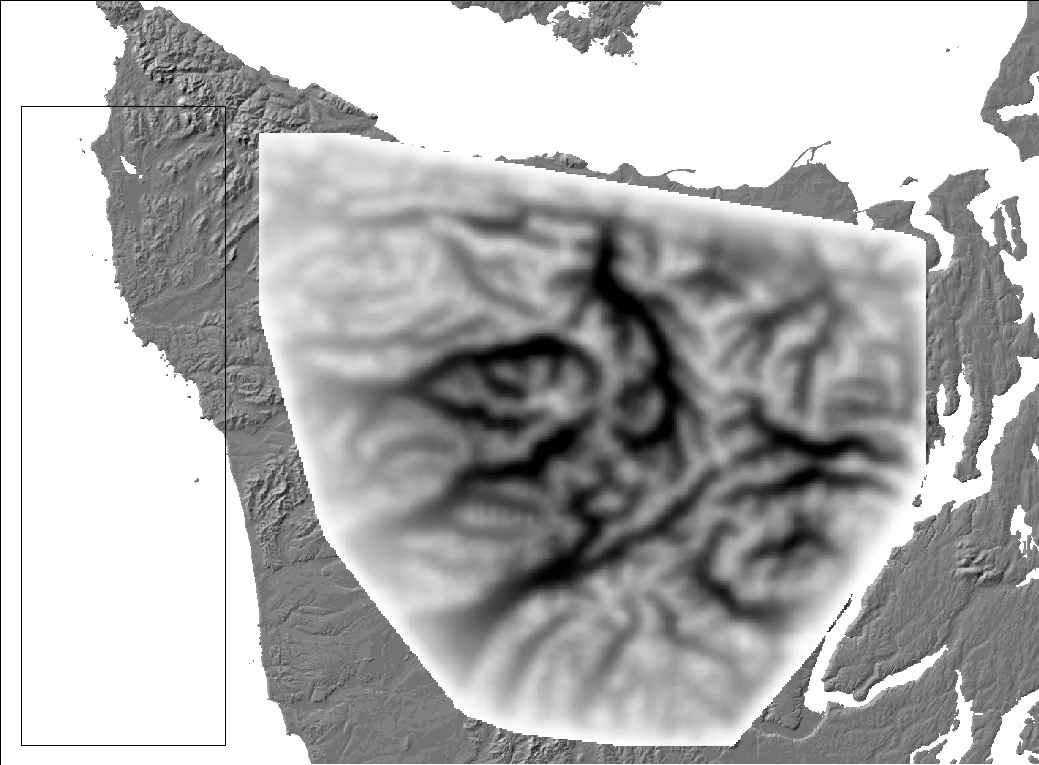 [Speaker Notes: Annulus 0-5 at 1.0e23]
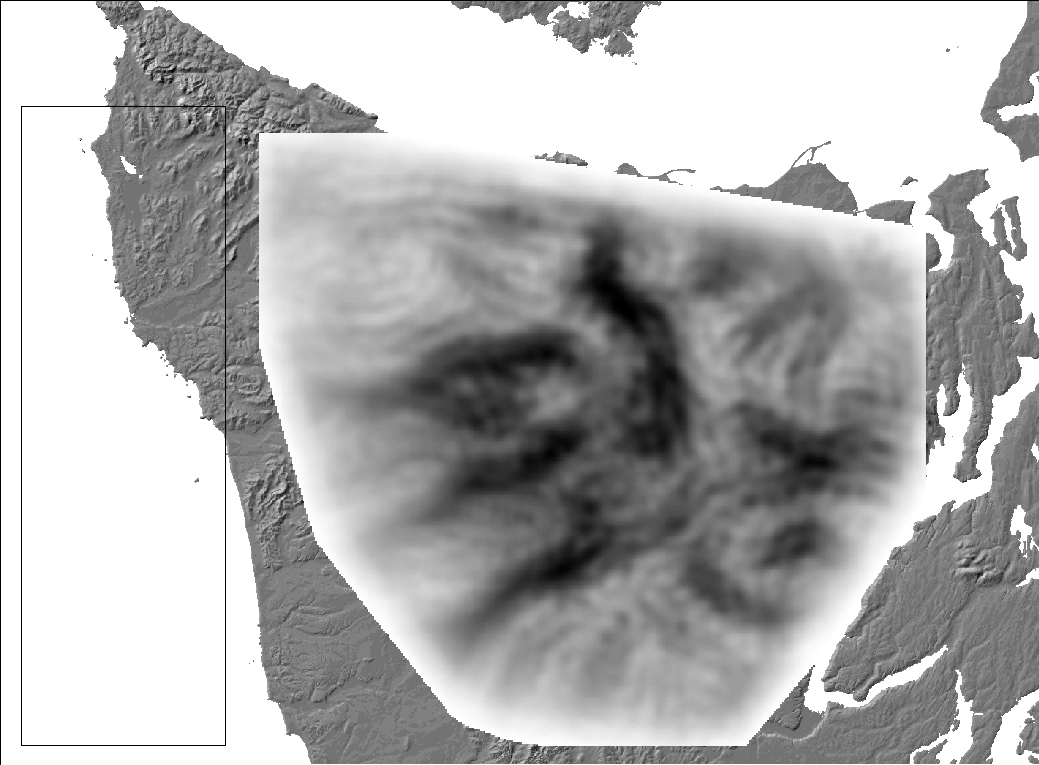 [Speaker Notes: Annulus at 1e19]
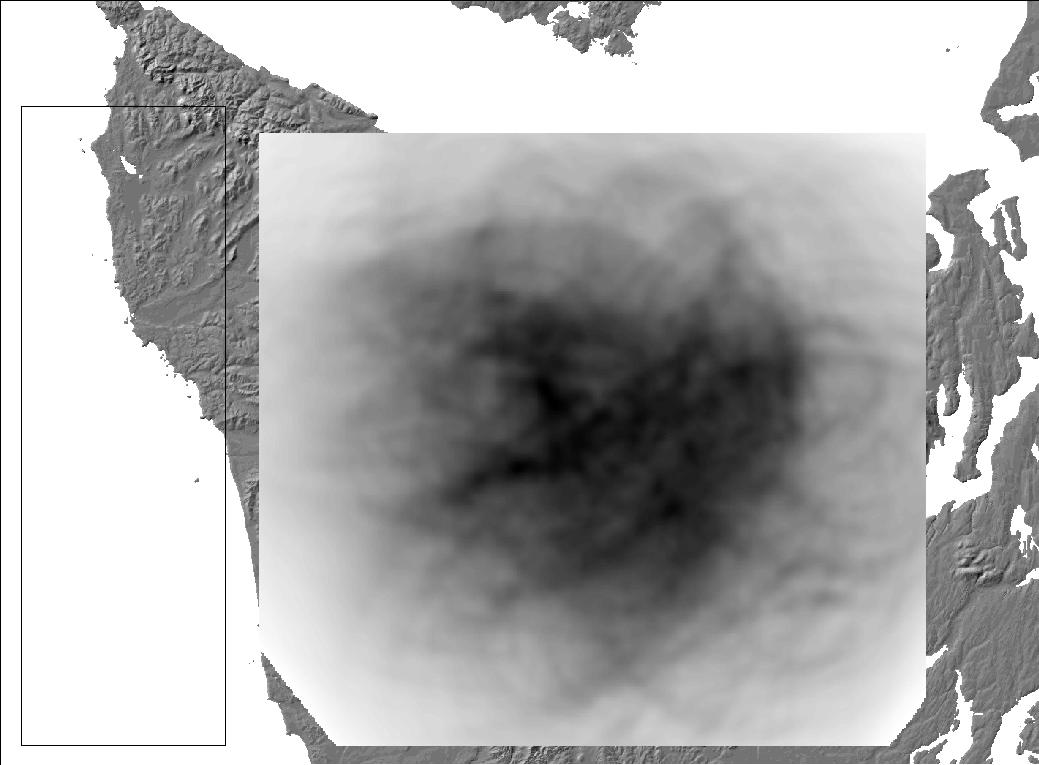 [Speaker Notes: Annulus 5-10 km at 1e23]
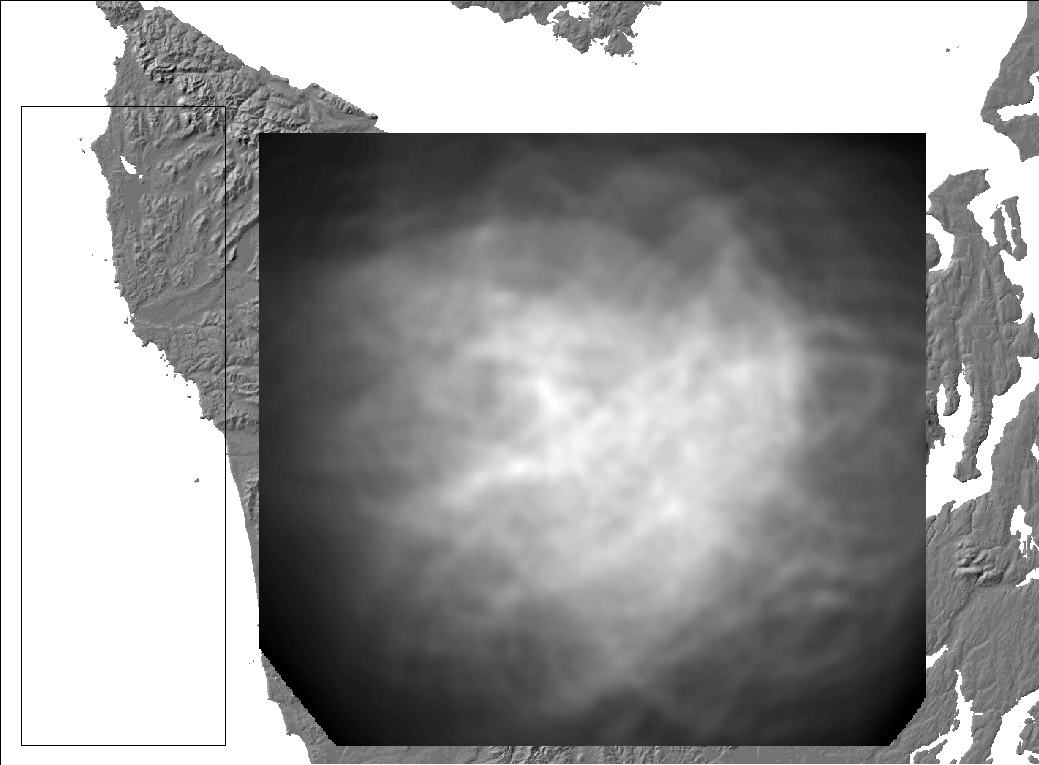 [Speaker Notes: Annulus 5-10 at 1e19]
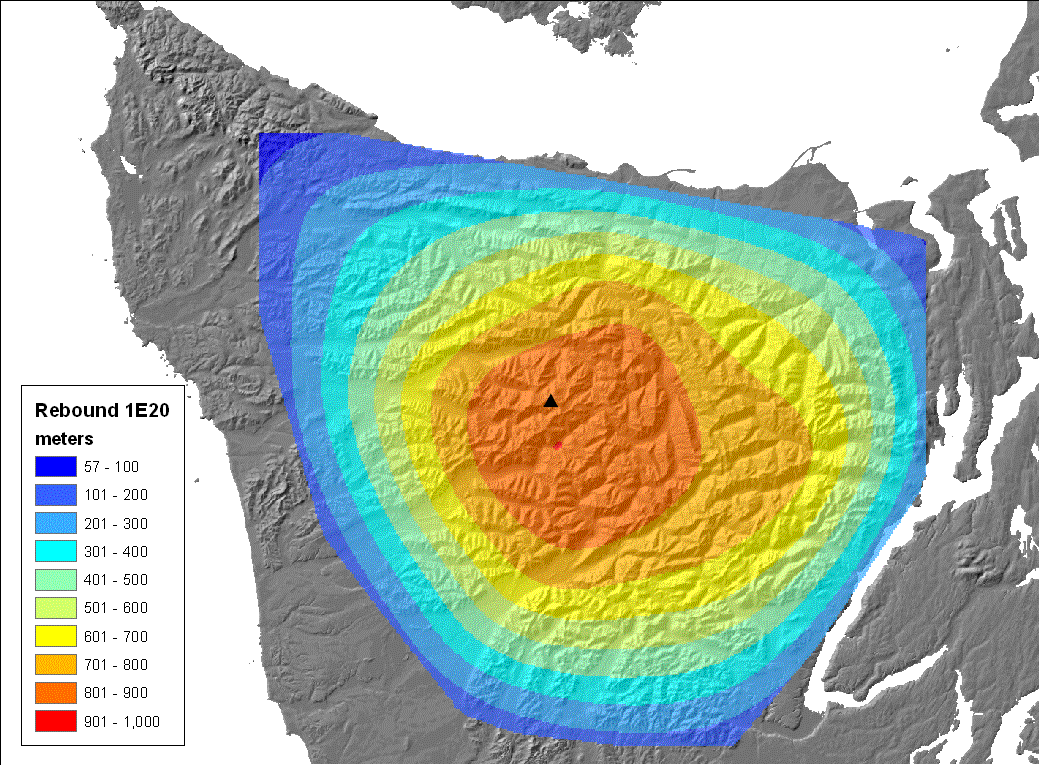 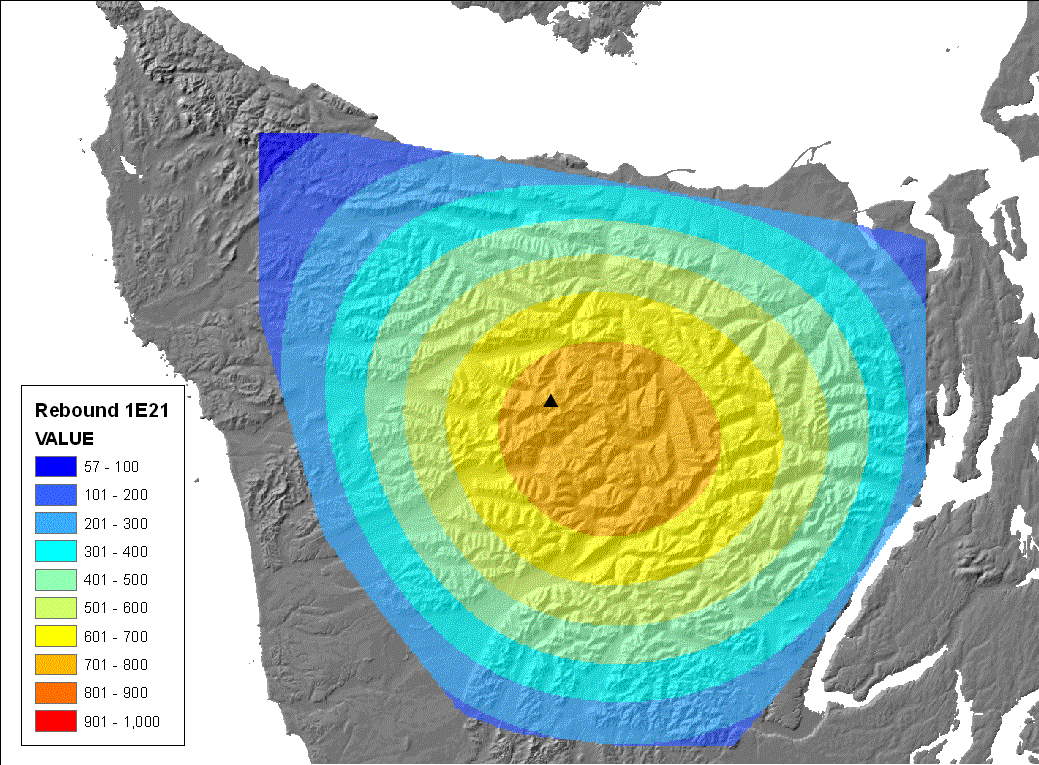